第四节 沉淀溶解平衡
第2讲 沉淀溶解平衡的应用
情景引入
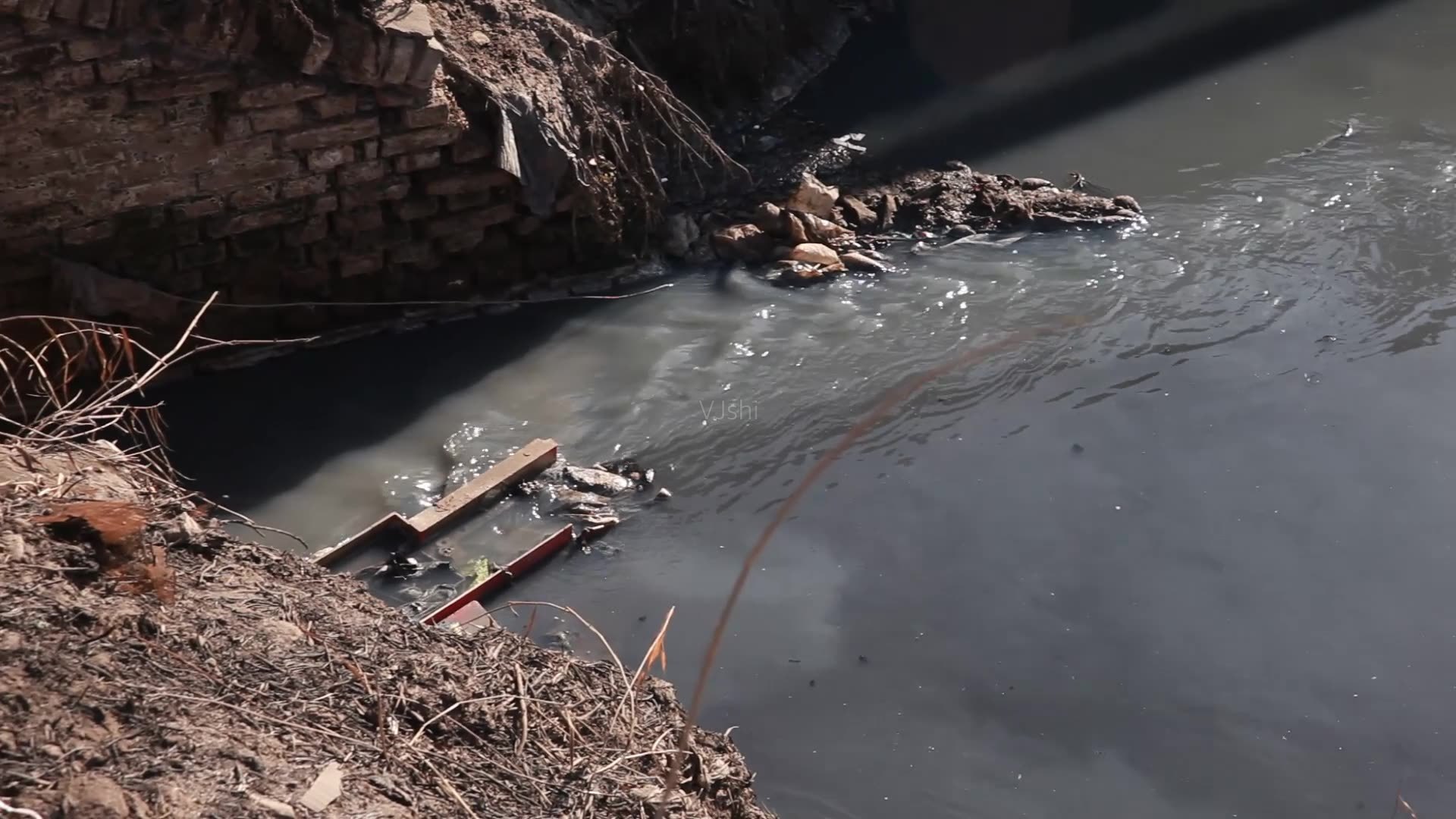 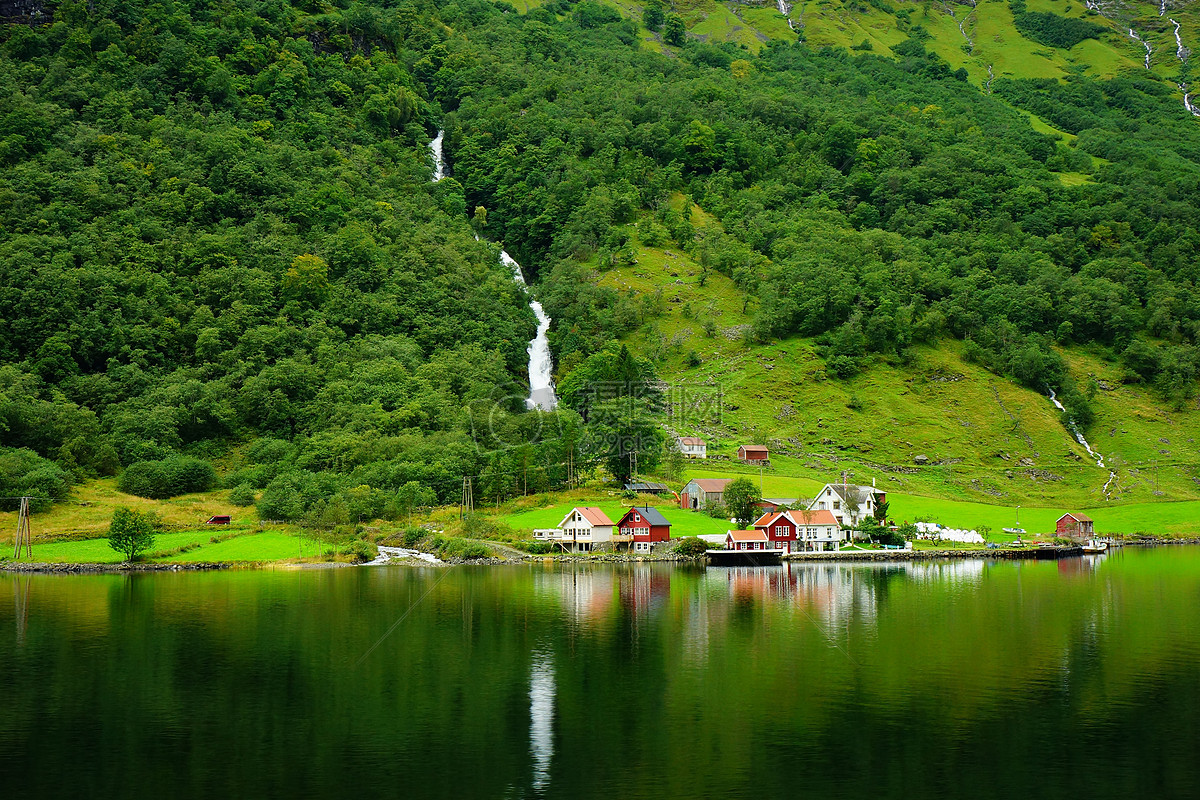 一、沉淀的生成
【思考】
工业废水中的Cu2+、Hg2+等金属离子，可以Na2S作沉淀剂，生成极难溶的CuS、HgS等沉淀除去。请用沉淀溶解平衡原理解释原因。
Q(HgS)>Ksp (HgS)
Q(CuS)>Ksp (CuS)
Cu2+(aq) +S2-(aq)⇌CuS(s)
Hg2+(aq) +S2-(aq)⇌HgS(s)
根据下表，回答为什么选择Na2S?
工业原料NH4Cl中含杂质FeCl3如何除去？
【思考】
问题：根据下表，选择合适的沉淀剂，并确定除杂流程。
加水溶解
加氨水调pH
NH4Cl、FeCl3溶液
NH4Cl溶液
Fe(OH)3沉淀
NH4Cl(FeCl3)
例：课本87页第9题
9.在粗制CuSO₄·5H₂O晶体中常含有杂质Fe²+。在提纯时，为了除去Fe²+,常加入少量H₂O₂溶液，使Fe²+氧化为Fe³+,然后调节溶液pH=4,可以达到除去Fe³+而不损失CuSO₄的目的。请查阅附录Ⅲ,通过计算解释原因(已知25℃时CuSO₄饱和溶液中Cu²+的物质的量浓度为1.41 mol/L)。
一
思考：Fe2+，Cu2+在8到9之间开始沉淀，11到12之间沉淀完全，CuCl2中混有少量Fe2+如何除去？
方法：通过加入氧化剂将Fe2+ 转化为Fe3+ ，从而生成更难溶的Fe(OH)3沉淀。
氧化剂可用：氯气、双氧水、氧气等（不引入杂质）
调pH可用：氧化铜，氢氧化铜，碳酸铜等（不引入杂质）
练习：金属氢氧化物在酸中溶解度不同，因此可以利用这一性质，控制溶液的pH，达到分离金属离子的目的。难溶金属的氢氧化物在不同pH下的溶解度[S/(mol/L)]如图。
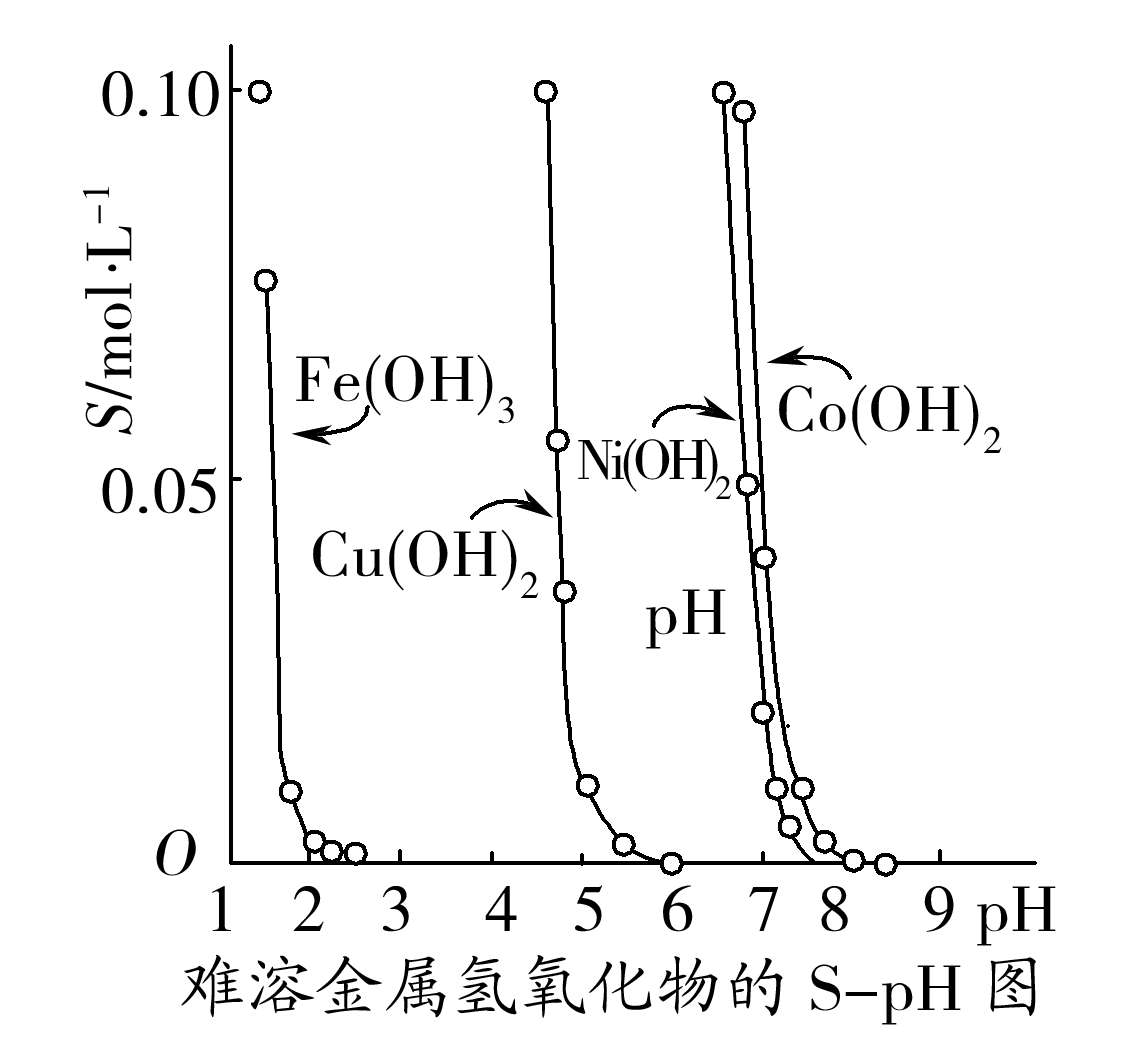 (1)pH＝3时溶液中铜元素的主要存在形式是__________。
(2)若要除去CuCl2溶液中的少量Fe3＋，应该控制溶液的pH为____。
A．<1 	B．4左右  C．>6
(3)在Ni(OH)2溶液中含的少量的Co2＋杂质，______(填“能”或“不能”)通过调节溶液pH的方法来除去，理由是_____________。
Cu2＋
B
不能
Co2＋和Ni2＋沉淀的pH范围相差太小
【思考与讨论】
利用生成沉淀分离或除去某种离子，首先要使生成沉淀的反应能够发生；其次希望沉淀反应完成后，溶液中剩余离子的浓度能够尽量小。
（1）如果要除去某溶液中的SO42-，你选择加入钙盐还是钡盐？为什么？


（2）如何使沉淀反应完成后，溶液中剩余离子的浓度能够尽量小？
加入钡盐。因为Ksp(BaSO4)<Ksp(CaSO4)，向溶液中分别加入等物质的量的钡盐和钙盐，钡盐使溶液中剩余的c(SO42-)较小。
可以增大所用沉淀剂的浓度。
原理:
即Q< Ksp 时，沉淀发生溶解
二、沉淀的溶解
不断减少溶解平衡体系中的相应离子，使平衡向沉淀溶解的方向移动，就达到使沉淀溶解的目的。
方法
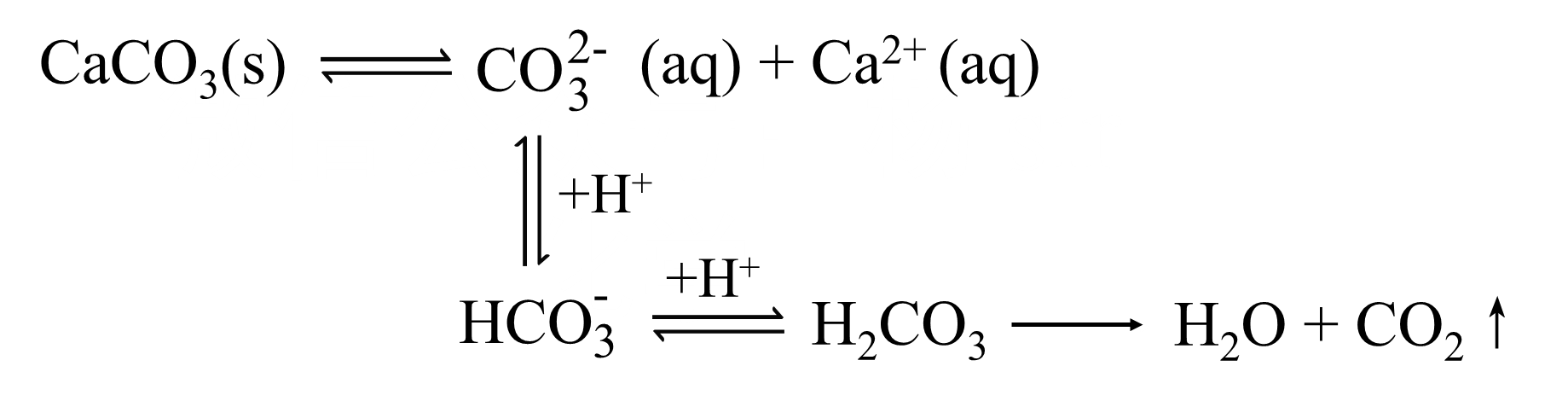 +H+
+H+
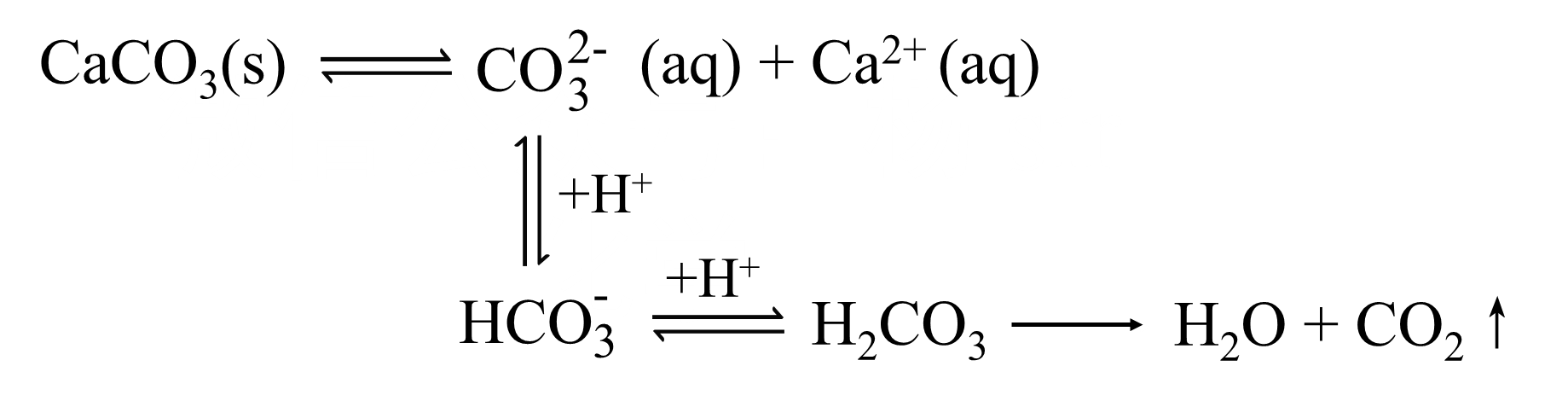 HCO3-(aq)
H2CO3
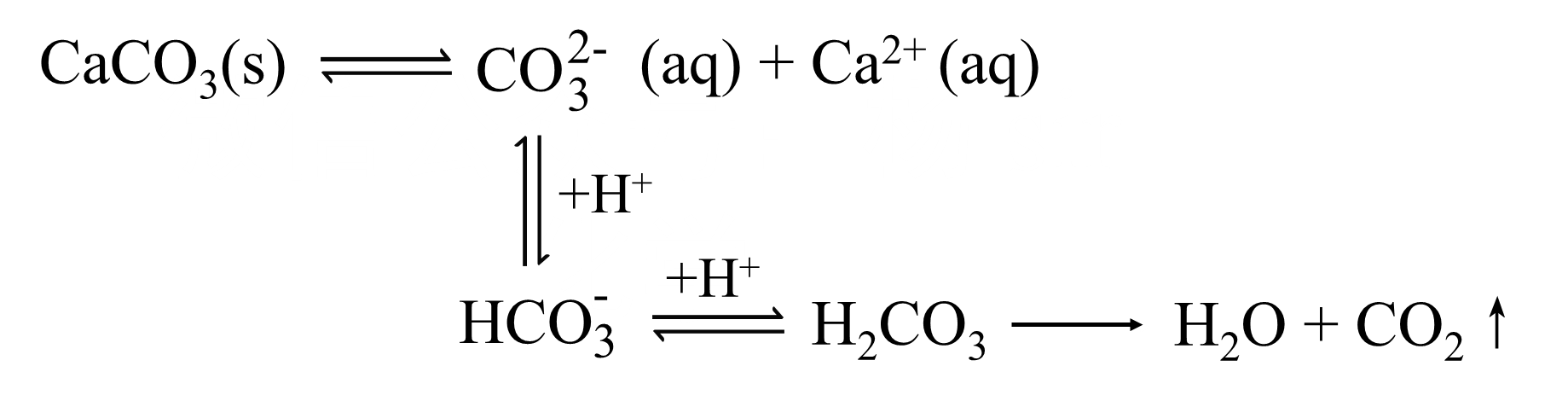 H2O + CO2↑
强酸是常用的溶解难溶电解质的试剂。如可溶解难溶氢氧化物，难溶碳酸盐、某些难溶硫化物（如CaCO3、FeS、Al(OH)3、 Mg(OH)2、 Cu(OH)2）等。
1）酸溶法
例：CaCO3溶于盐酸
CaCO3(s) ⇌CO32-(aq) + Ca2+(aq)
CaCO3 + 2H+ = Ca2+ + H2O + CO2↑
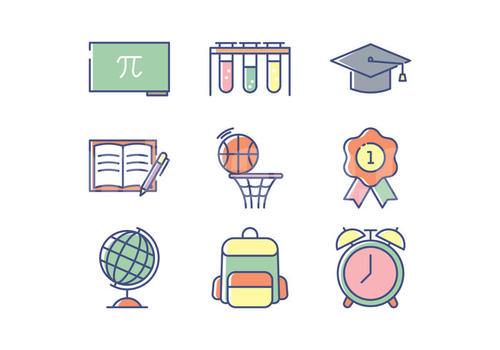 实验3-3
【实验3-3】分别向氢氧化镁沉淀中加入蒸馏水、酸、盐，根据实验现象，得出结论。
固体无明显溶解现象，溶液变浅红
迅速溶解
逐渐溶解
Mg(OH)2 + 2HCl ＝ MgCl2 + 2H2O
Mg(OH)2 + 2NH4Cl ＝ MgCl2 + 2NH3·H2O
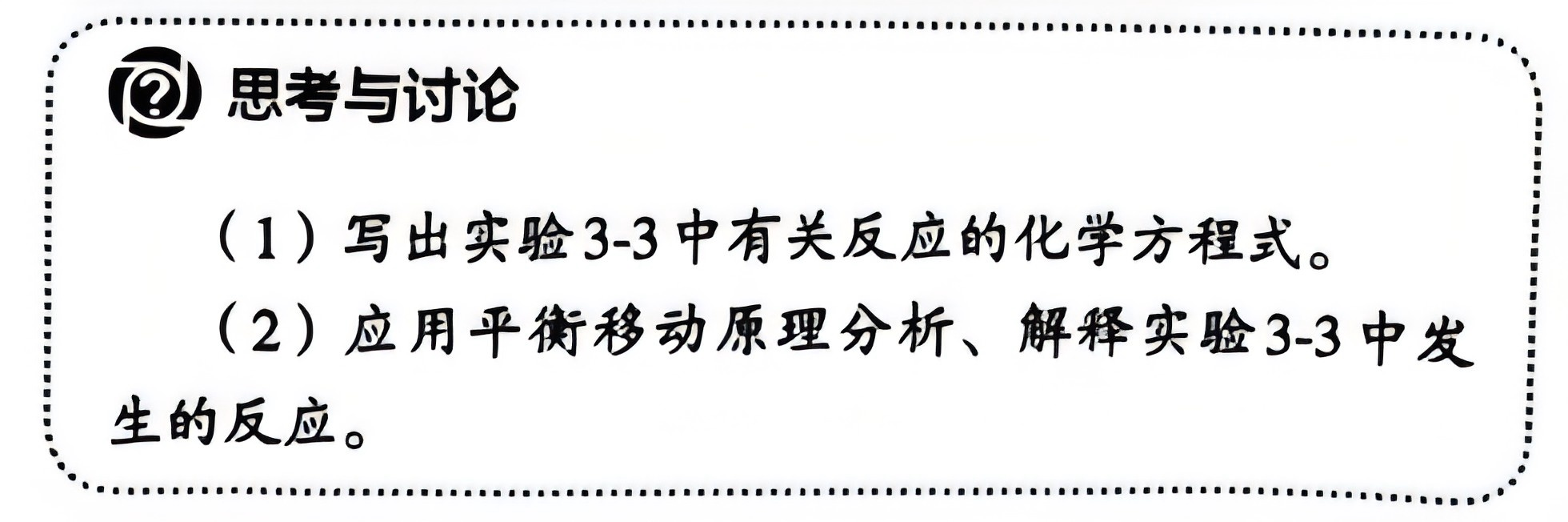 在溶液中存在Mg(OH)2的溶解平衡：
 Mg(OH)2(s) ⇌Mg2＋(aq)+2OH－(aq)
加入盐酸时，H＋中和OH－，使c(OH－)减小，平衡右移，从而使Mg(OH)2溶解。
加入NH4Cl时，NH4＋与OH－结合，生成弱电解质NH3·H2O（它在水中比Mg(OH)2更难电离出OH-），使c(OH－)减小，平衡右移，从而使Mg(OH)2的沉淀溶解平衡向溶解方向移动。
如Mg(OH)2溶于NH4Cl溶液
2）盐溶液溶解法
3）生成配合物（络合物）溶解法：
                发生络合反应也能使某些沉淀溶解，如
例如：AgCl溶于氨水，Cu(OH)2溶于氨水
AgCl + 2NH3·H2O ===[Ag(NH3)2]++Cl-+2H2O
Cu(OH)2 + 4NH3·H2O == [Cu(NH3)4]2+ + 2OH- + 4H2O
4）氧化还原溶解法：有些沉淀溶解度太小，且不溶于盐酸等非氧化性酸，可用硝酸溶解。如CuS、HgS等。
例如：Ag2S溶于稀HNO3
3Ag2S＋8H＋ ＋ 2NO3- = 6Ag＋＋3S＋2NO↑＋4H2O
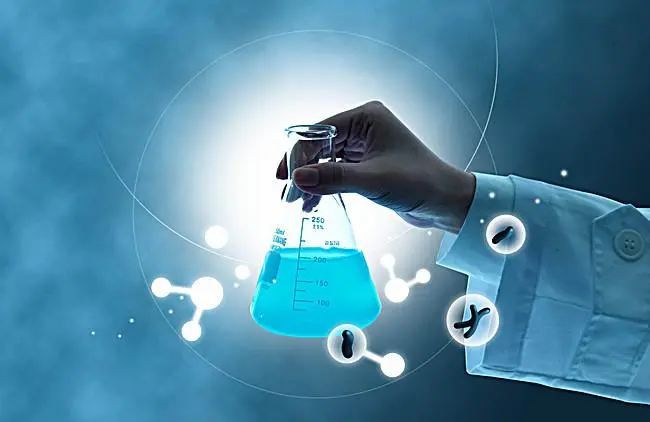 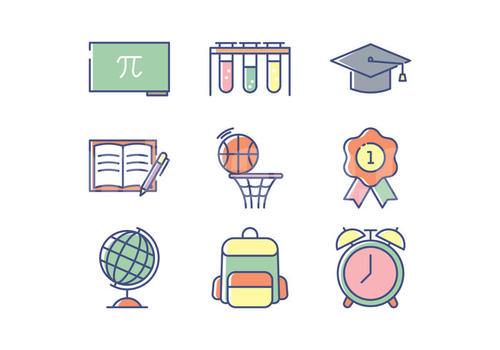 实验3-4
三、沉淀的转化
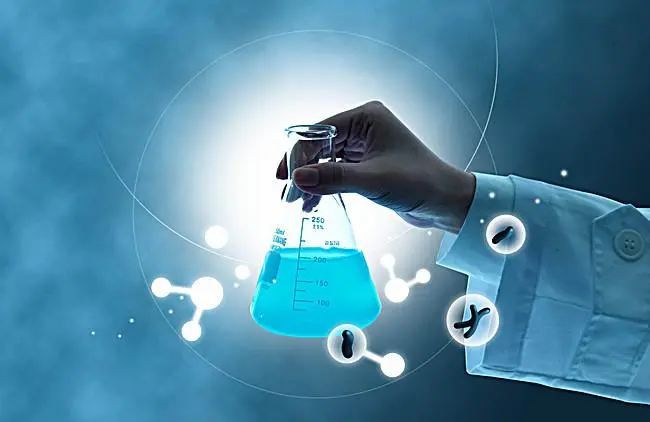 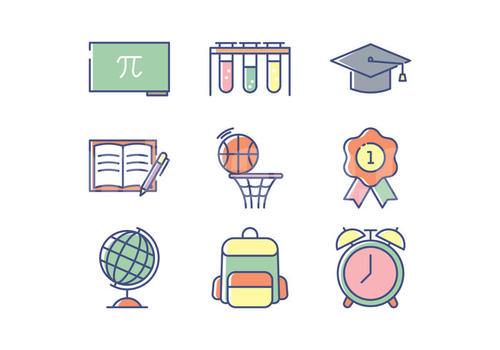 实验3-4
三、沉淀的转化
注意：实验中加入AgNO3溶液的量要少，确保NaCl溶液过量！
白色沉淀转化为黄色
有白色沉淀析出
黄色沉淀转化为黑色
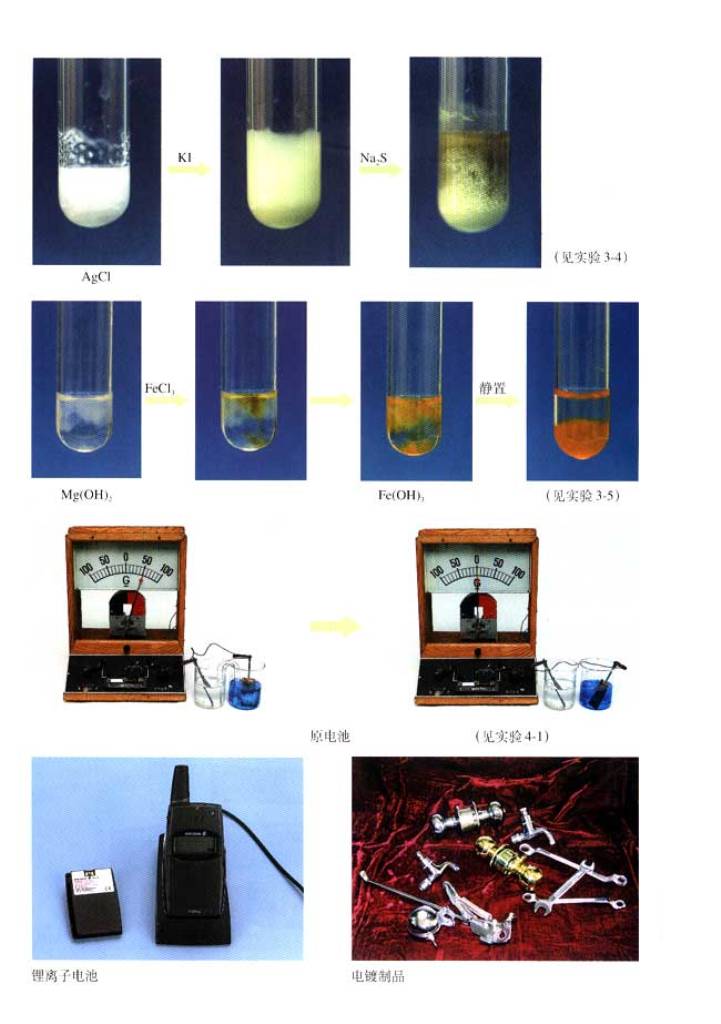 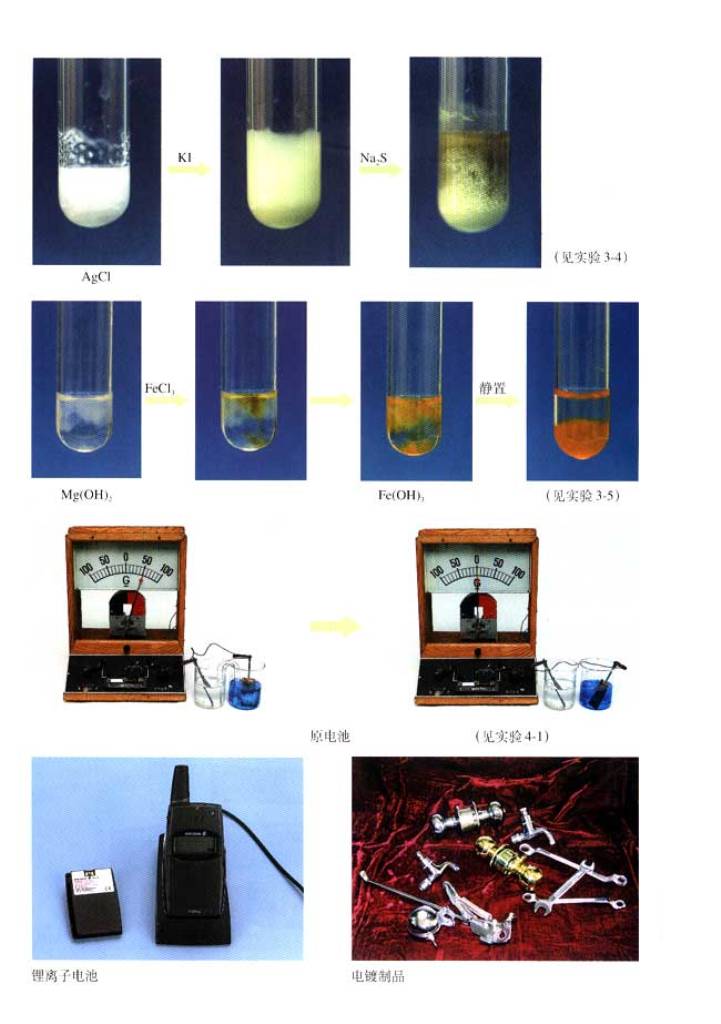 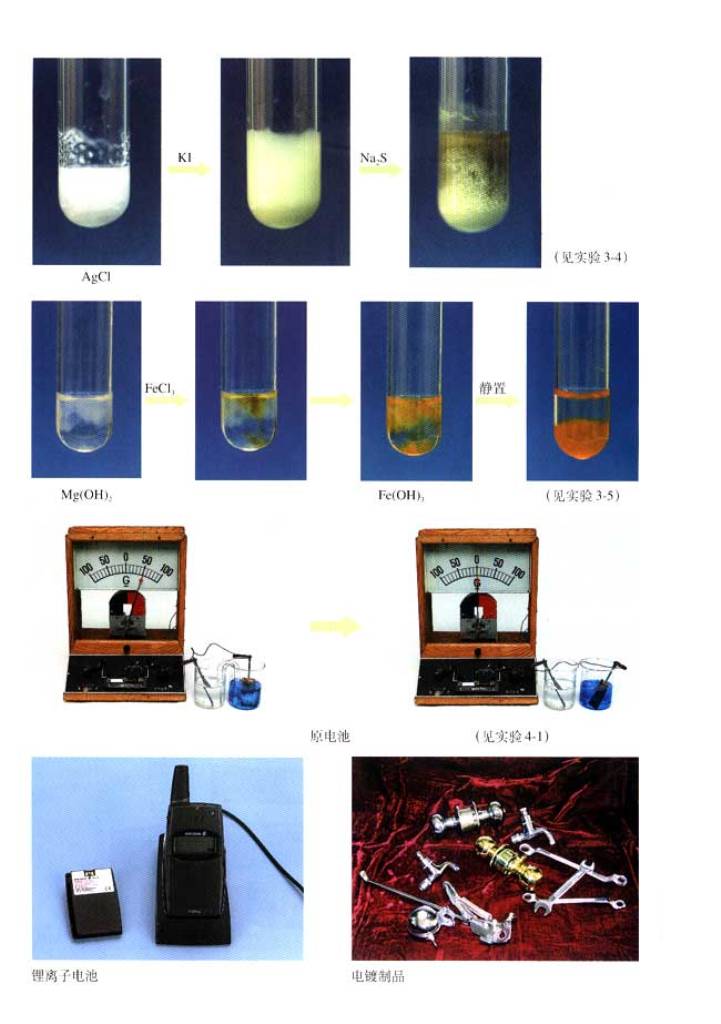 【结论1】
AgCl(s)         Ag+(aq) + Cl-(aq)
+ 
I-(aq)
白色
Ksp ＝ 1.8×10-10
Ksp＝8.5×10-17
AgI(s)
黄色
当向AgCl沉淀中滴加KI溶液时，溶液中Ag+与I-的离子积—— Q(AgI)＞Ksp(AgI)，因此，Ag+与I-结合生成AgI沉淀，导致AgCl的沉淀溶解平衡向溶解的方向移动，直至建立新沉淀溶解平衡。
AgCl(s) + I-(aq)         AgI(s) + Cl-(aq)
AgI(s)            Ag+(aq) + I-(aq)
【结论2】
黄色
+ 
S2-(aq)
Ksp ＝ 8.5×10-17
Ksp ＝ 6.3×10-50
黑色
Ag2S(s)
当向AgI沉淀中滴加Na2S溶液时，溶液中Ag+与S2-的离子积—— Q(Ag2S)＞Ksp(Ag2S)，因此 Ag+与S2-结合生成Ag2S沉淀，导致AgI的沉淀溶解平衡向溶解的方向移动，直至建立新沉淀溶解平衡。
2AgI(s) + S2-(aq)          Ag2S(s) + 2I-(aq)
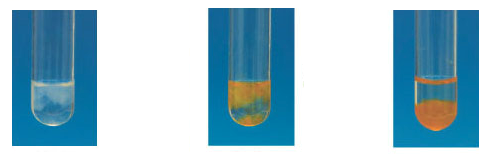 FeCl3
静置
【实验3-5】
向有白色沉淀的溶液中滴加FeCl3溶液
向MgCl2溶液中滴加NaOH溶液
静置
白色沉淀转变为红褐色
生成白色沉淀
红褐色沉淀析出
注意：实验中加入NaOH溶液的量要少，确保MgCl2溶液过量！
溶解度关系：
Mg(OH)2 ＞ Fe(OH)3
Cl－＋ Ag＋ = AgCl↓
白色沉淀
黄色沉淀
黑色沉淀
Mg2＋＋2OH－ = Mg(OH)2↓
白色沉淀
红褐色沉淀
实验3-4
实验3-5
【结论】 沉淀的转化实质是沉淀溶解平衡的移动。
    一般来说，溶解度小的沉淀转化为溶解度更小的沉淀容易实现。两者的溶解度差别越大，转化越容易。
CaSO4 　　    SO42- + Ca2+
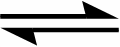 +
CO32-
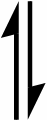 CaCO3
2.沉淀转化的应用
锅炉中水垢中含有CaSO4 ，可先用Na2CO3溶液处理，使之转化为疏松、易溶于酸的CaCO3。
①锅炉除水垢
用盐酸或
饱氯化铵液
水垢成分CaCO3 
Mg(OH)2 CaSO4
用饱和Na2CO3
溶液浸泡数天
疏松的水垢
CaCO3   Mg(OH)2
除去水垢
CaSO4+CO32-  ⇌  CaCO3+SO42-      
CaCO3+2H+  =  Ca2++CO2↑+H2O
Mg(OH)2+2H+  =  Mg2++2H2O
② 自然界中矿物的转化
氧化
ZnS
如原生铜硫化物
CuSO4(溶液)
CuS(铜蓝)
淋滤
PbS
CuSO4＋ZnS=== CuS＋ZnSO4
CuSO4＋PbS=== CuS＋PbSO4
③工业废水处理
工业废水处理过程中，重金属离子可利用沉淀转化原理用FeS等难溶物转化为HgS、Ag2S、PbS等沉淀。
用FeS除去Hg2＋的离子方程式：
FeS(s)+Hg2+(aq)=== HgS(s)+ Fe2+
③龋齿的形成原因及防治方法
牙齿表面由一层硬的组成为Ca5(PO4)3OH（羟磷灰石）的物质保护着，它在唾液中存在下列溶解平衡：
Ca5(PO4)3OH（S）⇌ 5Ca2+(aq) +3PO43- (aq) +OH-(aq)   Ksp=2.5×10-59
进食后，细菌和酶作用于食物，产生有机酸，这时牙齿就会受到腐蚀，其原因是：         。
发酵生成的有机酸能中和OH-，使平衡向脱矿方向移动，加速腐蚀牙齿
在饮用水、食物、牙膏中添加氟化物能起到预防龋齿的作用。牙膏里的氟离子会与Ca5(PO4)3OH反应生成Ca5(PO4)3F（氟磷灰石），Ksp=2.8×10-61。
Ca5(PO4)3OH(s) + F - (aq) ⇌ Ca5(PO4)3F(s)  + OH- (aq)
上述反应使牙齿釉质层的组成发生了变化，氟磷灰石比羟基磷灰石溶解度更小且更能抵抗酸的侵蚀。此外
C
1．下列有关沉淀溶解平衡的说法正确的是(　　)
A．Ksp(AB2)小于Ksp(CD)，说明AB2的溶解度小于CD的溶解度
B．在氯化银的沉淀溶解平衡体系中，加入蒸馏水，氯化银的Ksp增大C．已知25 ℃时，Ksp(AgCl)大于Ksp(AgI)，若向氯化银沉淀溶解平衡体系中，加入足量碘化钾固体，则有黄色沉淀生成
D．在碳酸钙的沉淀溶解平衡体系中，加入稀盐酸，平衡不移动
4．已知25 ℃时，Mg(OH)2的Ksp＝1.8×10－11，MgF2的Ksp＝7.4×10－11。下列说法正确的是(　　)
A．25 ℃时，Mg(OH)2的悬浊液中加入少量的NH4Cl固体，c(Mg2＋)增大B．25 ℃时，饱和Mg(OH)2溶液与饱和MgF2溶液相比，前者c(Mg2＋)大C．25 ℃时，Mg(OH)2固体在同体积同浓度的氨水和NH4Cl溶液中的Ksp比较，前者小
D．25 ℃时，在Mg(OH)2的悬浊液中加入饱和NaF溶液后，Mg(OH)2不可能转化成MgF2
A